Surat al Muzzammil
Lesson 8
Lesson Plan
Objectives 

Tafsir of verse 20

Activity
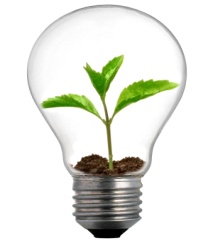 Objectives
To reflect on 

What are the purposes of commands?

 How do I get closer to Allah (swt)?

 Does Allah (swt) know me more than I know myself?
Verse 20
This verse is warning Muslims against being arrogant, by doing good deeds. These good deeds are praying nightly prayers, recitation of the Qur’anic verses etc

The beginning of the verse states that calculating such measurements is hard and beyond our abilities, we may stand in prayer, establish canonical prayers and recite Qur’anic verses as much as it is convenient for you – in particular if we are on a journey or sick.
Verse 20
Travelling and Jihad are also mentioned in the verse. Travelling for commerce is worldly and Jihad is for the hereafter. 

Reciting the Qur’an is not a religious obligation but is highly recommended It is also important to note that commands from Allah (swt) are harmonious with human capacities and they never entail hardships. For example, the sick are not supposed to fast but help the poor by paying a certain amount of money.
Verse 20
There are four commands mentioned in this verse. These commands are; 
Maintain the prayer 
Pay the zakat and lend Allah with a good loan
Plead to Allah (swt) for forgiveness
Recitation of the Qur’an

This is a perfect plan for self purification that a believer can practice. 

The phrase“and lend Allah with a good loan” – Allah (swt) urges the believers to expend and make sacrifices in His cause and collect good deeds by doing such noble deeds to attain perfection.
Relevant verses
ءَأَشۡفَقۡتُمۡ أَن تُقَدِّمُواْ بَيۡنَ يَدَىۡ نَجۡوَٮٰكُمۡ صَدَقَـٰتٍ۬‌ۚ فَإِذۡ لَمۡ تَفۡعَلُواْ وَتَابَ ٱللَّهُ عَلَيۡكُمۡ فَأَقِيمُواْ ٱلصَّلَوٰةَ وَءَاتُواْ ٱلزَّكَوٰةَ وَأَطِيعُواْ ٱللَّهَ 
وَرَسُولَهُ ۥ‌ۚ وَٱللَّهُ خَبِيرُۢ بِمَا تَعۡمَلُونَ
Activity
Draw a tree 

Usul al Deen – Tawheed, Adalah, Nabuwwah, Imamat and Ma’ad

Furu al Deen  - Salaah, Sawm, Hajj, Zakaah, Khums, Jihaad, Amr al bil Ma’roof, Nahi anil Munkar, Tawallah and Tabarrah